Credit Exposure Update
Spoorthy Papudesi
Credit Work Group
ERCOT Public
April 18, 2019
Monthly Highlights Feb 2019- Mar 2019
Market-wide average TPE increased from $263.8 million to $298.5 million 
The increase in TPE is due to higher prices in early March 
Discretionary Collateral is defined as Secured Collateral in excess of TPE,CRR Locked ACL and DAM Exposure.
Average Discretionary Collateral decreased from $ 1,034.8 million to $926.7 million 
The decrease in Discretionary Collateral is largely due to decrease in Secured Collateral
Number of active Counter-Parties increased from 233 to 237
No unusual collateral call activity
2
Settlement Invoice Charges/TPE Feb 2019- Mar 2019
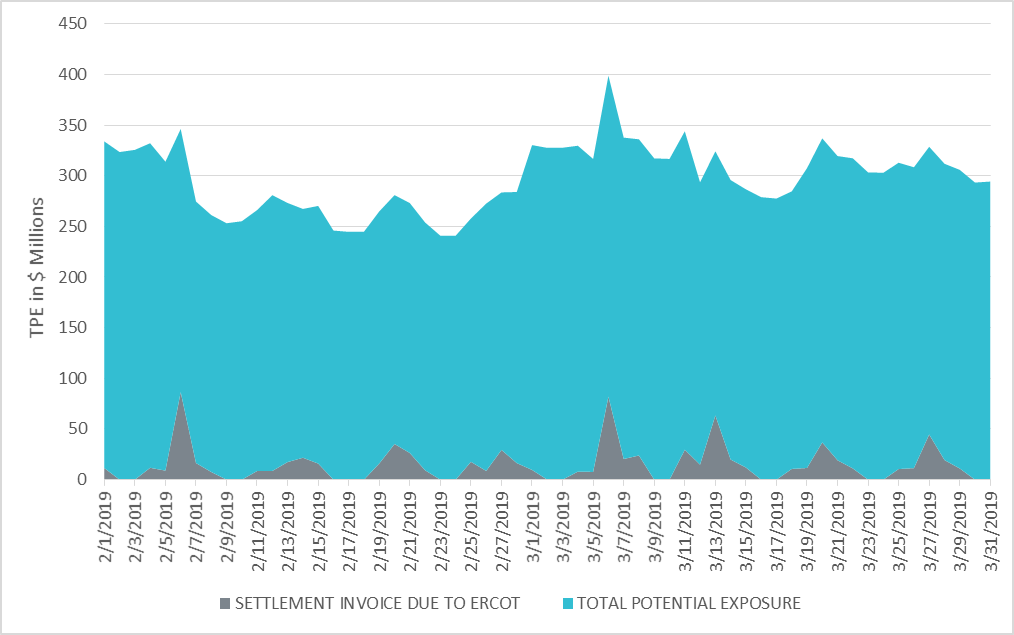 3
Available Credit by Type Compared to Total Potential Exposure (TPE)
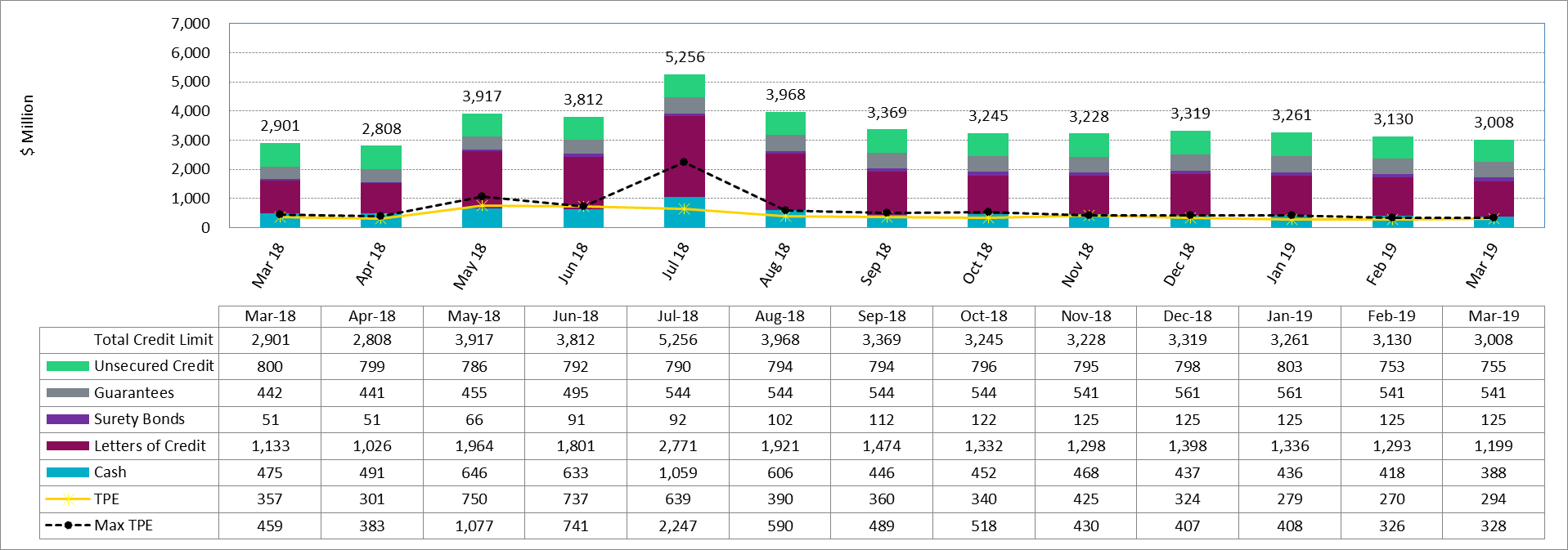 *Numbers are as of month end except for Max TPE
4
Discretionary Collateral Feb 2019- Mar 2019
Posted collateral covered the DAM Exposure spike caused by higher prices
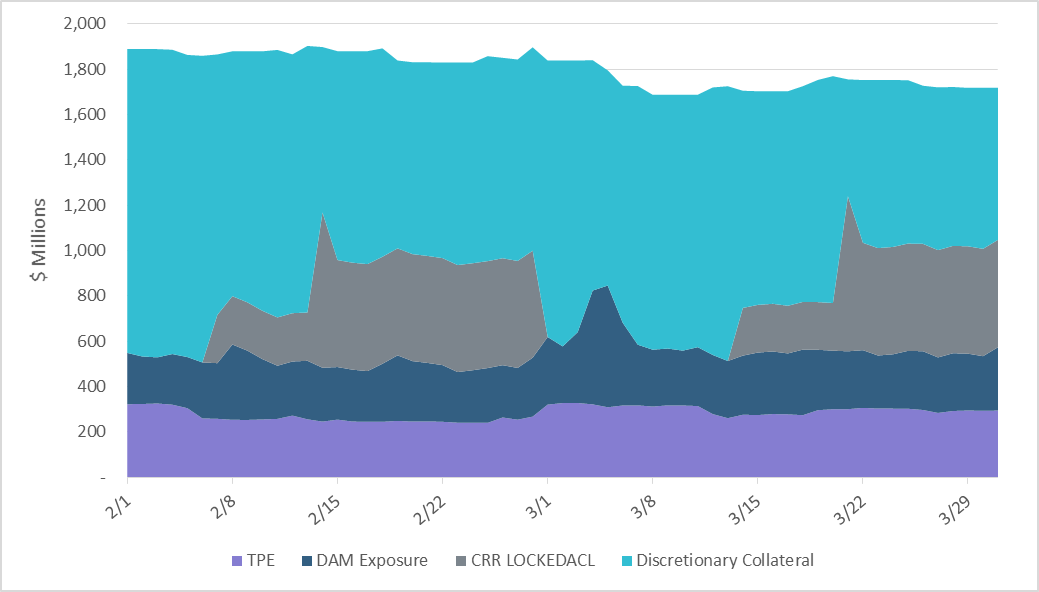 Note: Discretionary collateral doesn’t include Unsecured Credit Limit or parent guarantees
5
TPE and Discretionary Collateral by Market Segment- Mar 2019
Load and Generation entities accounted for the largest portion of discretionary collateral
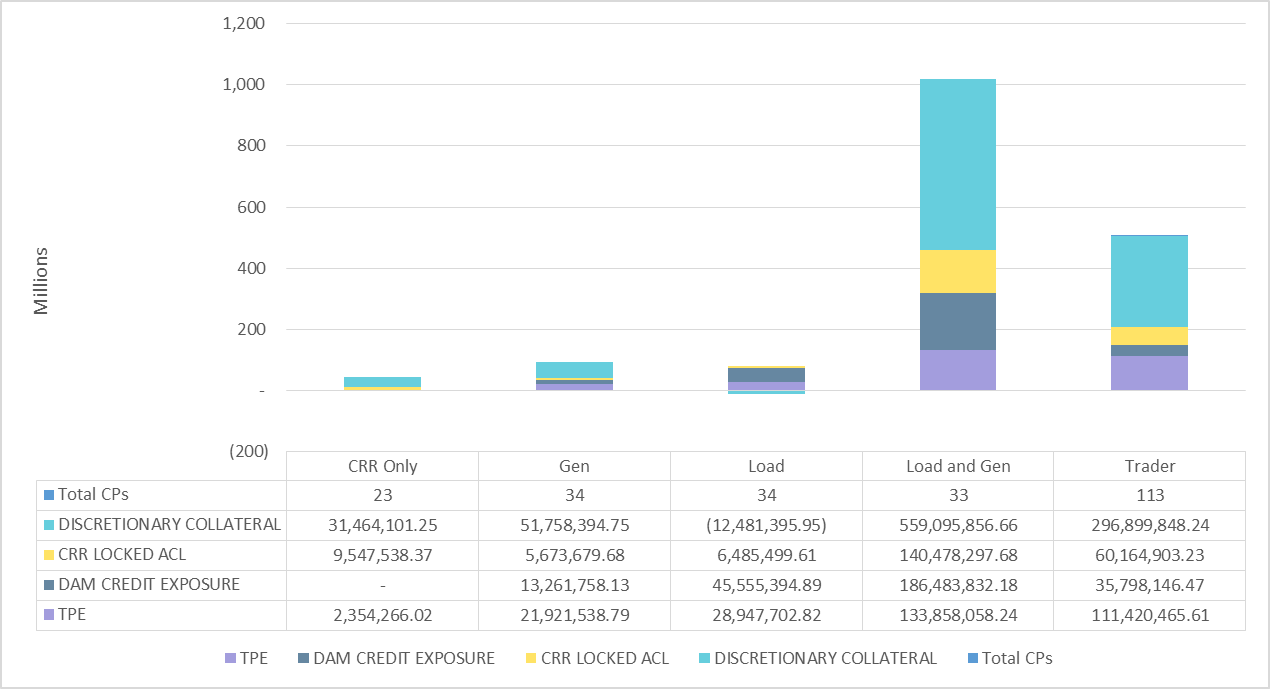 6
Secured collateral distribution/ TPE- Mar 2019
Posting of discretionary collateral is relatively concentrated.
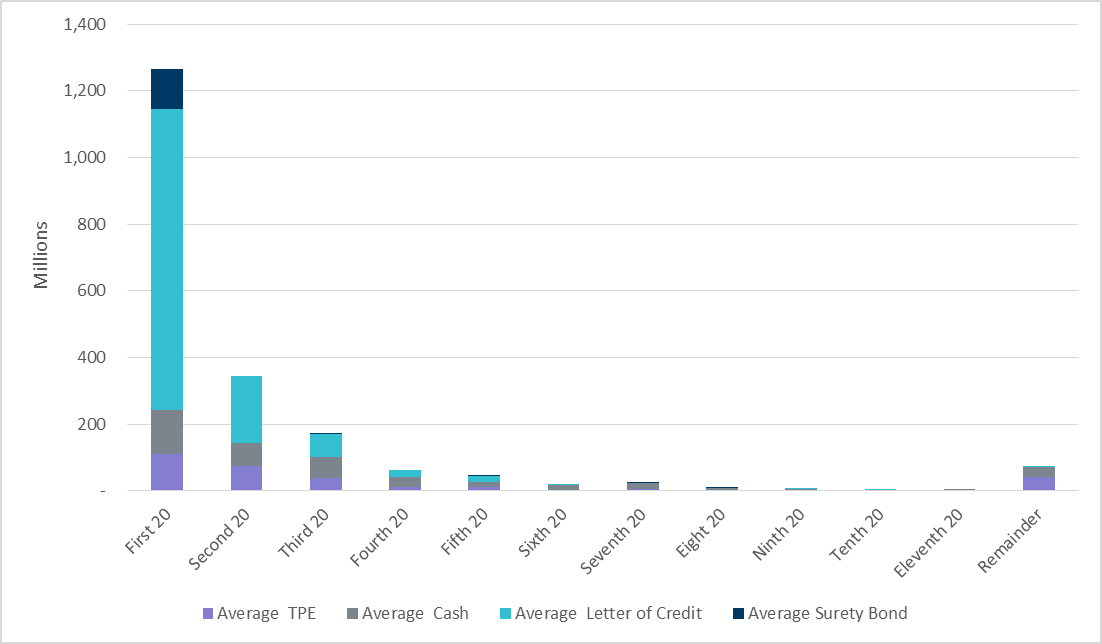 7
Secured collateral and Unsecured Credit Limit (UCL) distribution/ TPE- Mar 2019
TPE in the last bucket is covered by Guarantees and UCL
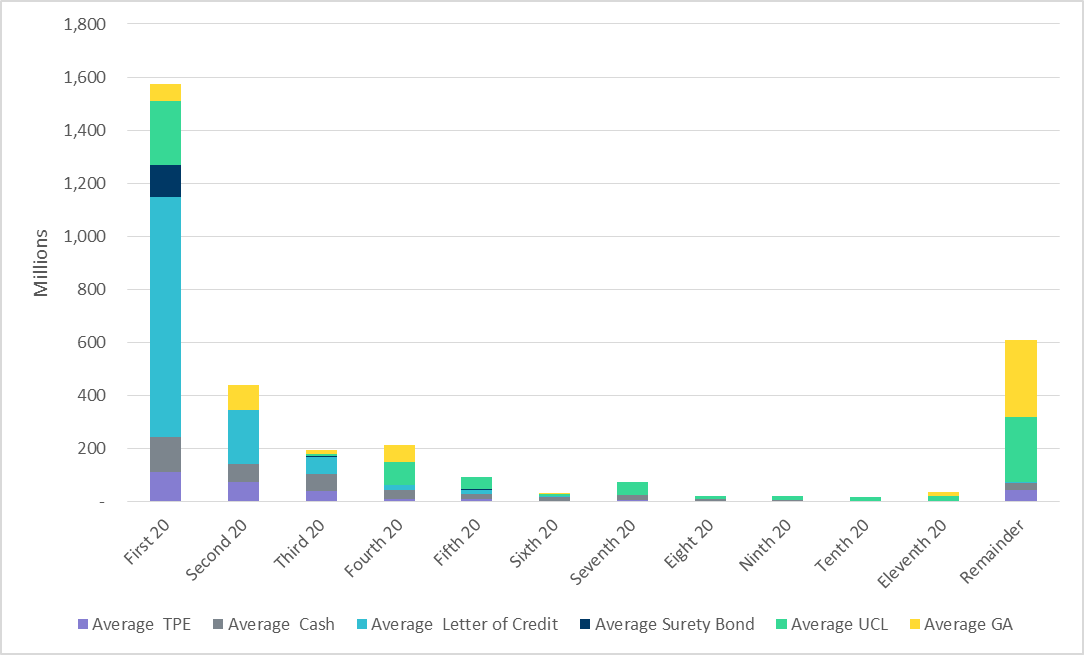 8
ICE Daily Average Prices April-August 2019
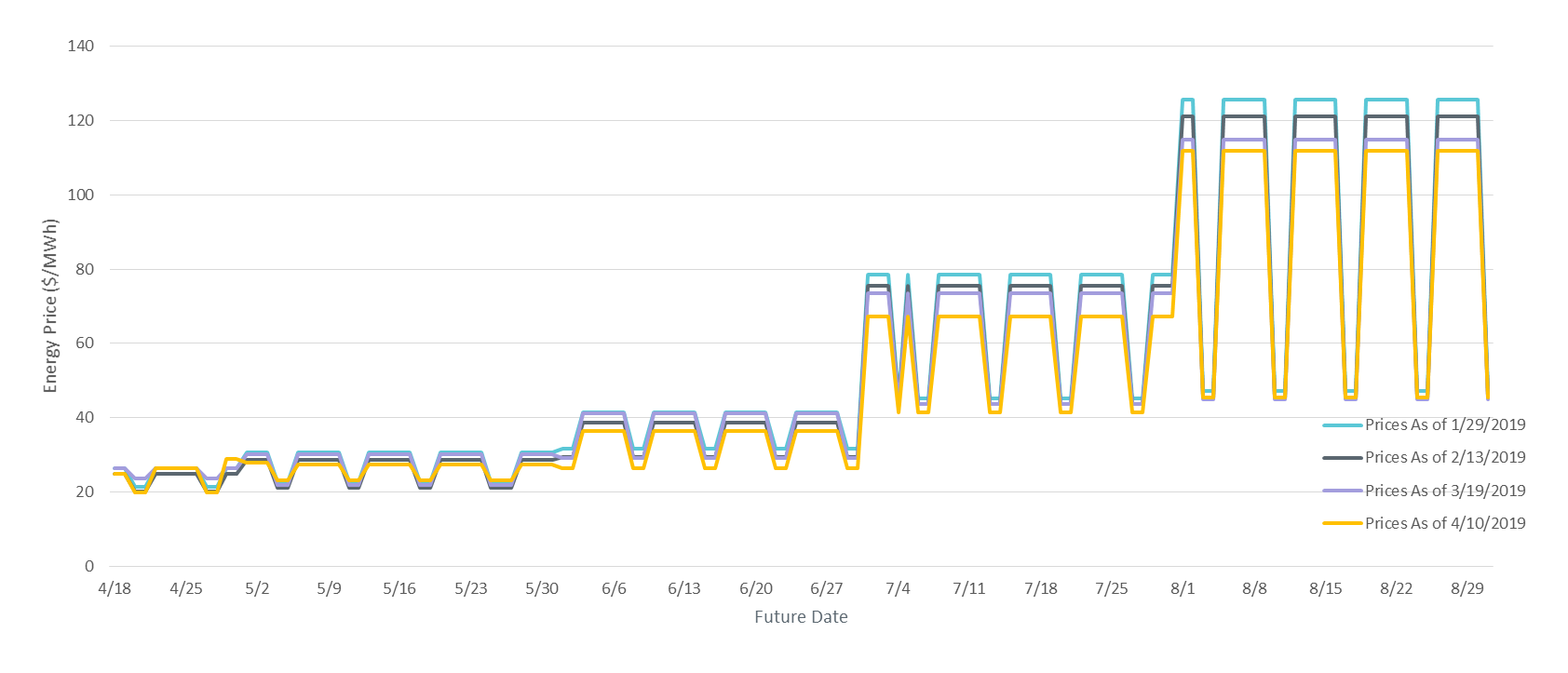 *Daily Average Price = (Peak price*16 +Off-Peak price*8)/24
9
TPE and Forward Adjustment Factors Feb 2019- Mar 2019
TPE moved in conjunction with forward adjustment factors
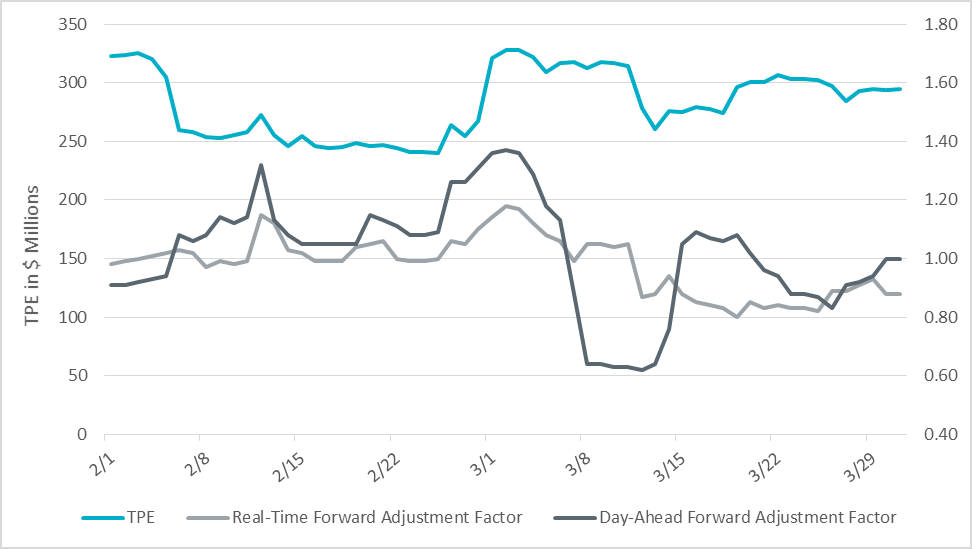 The Real-Time (RFAF) and Day-Ahead (DFAF) forward adjustment factors capture the ratio of forward ERCOT North prices to actual prices.
10
CRR Obligation Volume/Exposure - 4/1/19
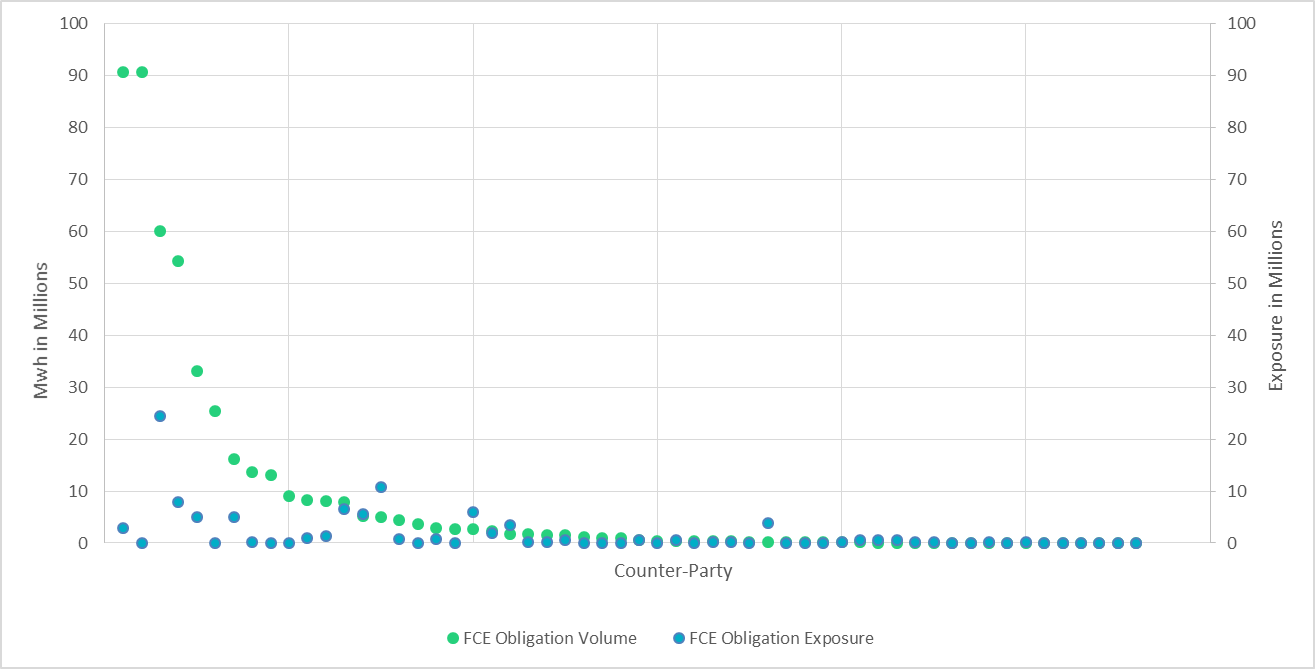 11
Appendix
12
Distribution of TPE by Rating and Category
13
Distribution of Excess Collateral by Rating and Category
14
Bottom Quintile Distribution of Excess Collateral by Rating and Category
15
Bottom Quintile Distribution of Average TPE by Rating and Category
16
Questions
17